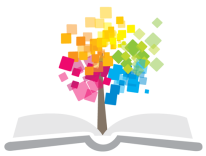 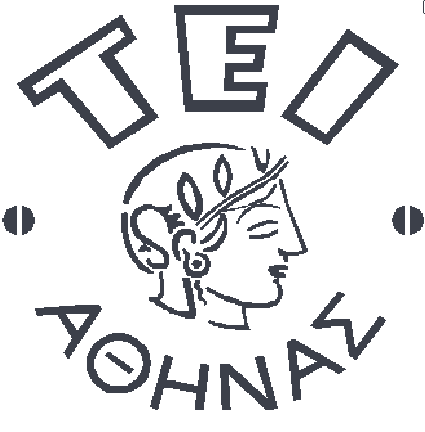 Ανοικτά Ακαδημαϊκά Μαθήματα στο ΤΕΙ Αθήνας
Αιματολογία Ι (Θ)
Ενότητα 7: Δομή και Λειτουργία Ερυθροκυττάρου
Αναστάσιος Κριεμπάρδης
Τμήμα Ιατρικών εργαστηρίων
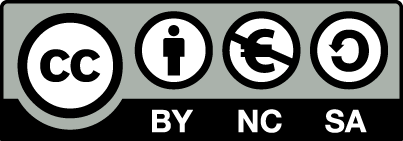 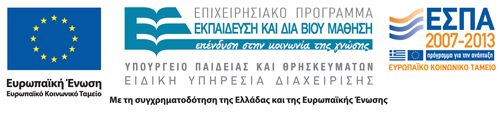 Ερυθροποίηση
αρχέγονο αιμοποιητικό κύτταρο

   CFU-E
   Προερυθροβλάστη 
πολυχρωματόφιλη ερυθροβλάστη
Ορθροχρωματόφιλη ερυθροβλάστη
Δικτυοερυθροκύτταρο
Ερυθροκύτταρο
μυελός των οστών
4-5 ημέρες
Περιφερικό αίμα 1-2 ημέρες
1
Αποστολή Ερυθροκυτάρων
Ιστική ανταλλαγή αναπνευστικών αερίων.
Αιμοσφαιρίνη 95% του πρωτοπλάσματος.
Ένζυμα 5% για παραγωγή ενέργειας.
2
Ιδιότητες Ερυθροκυττάρου
Μοναδικές μηχανικές.
Αντέχει σε υψηλές πιέσεις.
Δισκοειδές αμφίκοιλο σχήμα.
Μεγάλη αναλογία επιφάνειας σε σχέση με όγκο.
Παραμορφωσιμότητα.
Απύρηνο, 120 ημέρες ζωής.
Μιτοχόνδρια – οξειδωτικός μεταβολισμός.
Ριβοσώματα – αναγέννηση κατεστραμένων πρωτεϊνών.
3
Ερυθροκύτταρα στα Αγγεία 1/2
Η επιφάνεια του αμφίκοιλου δίσκου στην κατεύθυνση ροής.
Η προσπορευόμενη επιφάνεια οξεία.
Επιφάνεια που έπεται αμβλεία.
Σχήμα αλεξίπτωτου ή τορπίλης.
Παραμόρφωση για αγγεία 4μm.
4
Ερυθροκύτταρα στα Αγγεία 2/2
Ροή αίματος
5
Πώς επιβιώνει το Ερυθροκύτταρο;
Δομή κυτταρικής μεμβράνης.
Μεταβολικές οδούς για εξοικονόμηση ενέργειας.
Αιμοσφαιρίνη σε διαλυτή μορφή.
6
Ερυθροκυτταρική Μεμβράνη 1/2
Σχήμα.
Μεταφορά ουσιών.
Αντιγονικότητα.
Μεταβίβαση σήματος.
Παραμορφωσιμότητα.
Λιπιδική σύσταση.
Αλληλεπιδράσεις πρωτεϊνών – λιπιδίων.
Υπομεμβρανικό σκελετό.
Αλληλεπιδράσεις πρωτεϊνών –πρωτεϊνών.
Ενυδάτωση.
Ιοντική σύσταση και ισορροπία του κυτοσολίου.
Συγκέντρωση και διαλυτότητα της αιμοσφαιρίνης.
7
Λειτουργίες Ερυθροκυτταρικής Μεμβράνης
Μεταφορά ουσιών.
Αντιγονικότητα.
Μεταβίβαση σήματος.
Ελλείμματα σε δομικά συστατικά της μεμβράνης οδηγούν σε διαταραχή λειτουργικότητας του ερυθροκυττάρου = κλινικές εκδηλώσεις.
8
Ερυθροκυτταρική Μεμβράνη 2/2
52% πρωτεΐνες, 40% λιπίδια, 8% υδατάνθρακες
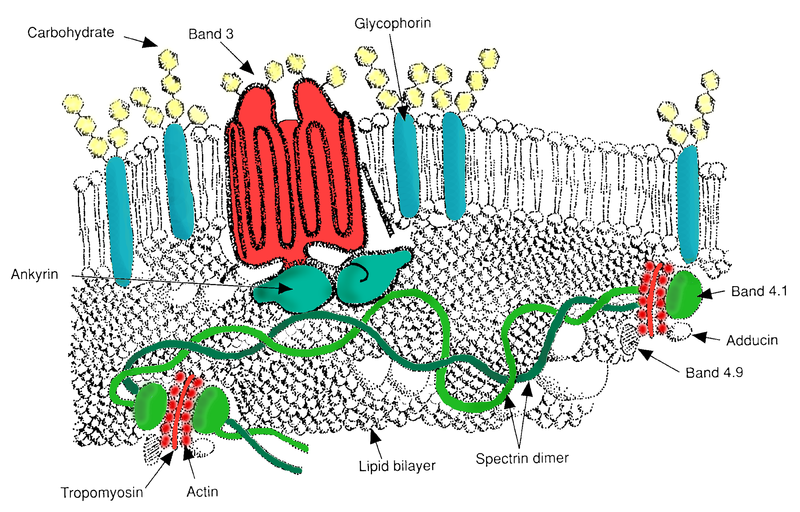 9
“RBC membrane major proteins”, από TimVickers διαθέσιμο ως κοινό κτήμα
Λιπιδιακή Διπλοστιβάδα
95% μη εστεροποιημένη χοληστερόλη και
Φωσορολιπίδια,
Ελεύθερα λιπαρά οξέα και γλυκολιπίδια (5%).
Χοληστερόλη επηρεάζει το μέγεθος της επιφάνειας του RBC.
Ευθύνεται για την παθητική διαπερατότητα της μεμβράνης σε κατιόντα.
Χοληστερόλη μεμβράνης σε ισορροπία με χοληστερόλη πλάσματος.
Αύξηση αναλογίας χοληστερόλης/φωσφολιπιδίων στη μεμβράνη = μείωση ρευστότητας.
Κληρονομική αβηταλιποπρωτεϊναιμία.
Επίκτητη έλλειψη απολιποπρωτεΐνης Β (σοβαρή ηπατική βλάβη).
10
Χοληστερόλη στα ΔΕΚ
Φυσιολογικά έχουν περισσότερη μεμβρανική 
χοληστερόλη από τα RBCs
Απομακρύνεται κατά την ωρίμανση τους σε RBCs.
Σπληνεκτομή;
Παρουσία στοχοκυττάρων σε ασθενείς με σπληνεκτομή.
11
Ανταλλαγή Φωσφολιπιδίων
Φωσφολιπίδια μεμβράνης και πλάσματος.
Λεκιθίνη.
Κινητικότητα μεμβράνης συμβάλει στην ρευστότητα.
Λιπίδια βοηθούν στη δράση μεμβρανικών ενζύμων.
Μικρό ποσοστό γλυκοσφιγγολιπίδια.
Ορισμένες αντιγονικές ιδιότητες μεμβράνης
12
Πρωτεΐνες της Μεμβράνης
Διαμεμβρανικές.
Μεμβρανικές.
Περιφερικές ή σκελετικές.
13
Ανιοανταλλαγέας ή Ζώνη-3
Διαμεμβρανική πρωτεΐνη ΜΒ 102 kDa.
Ενδοκυττάρια περιοχή 43 kDa.
17q21 – qter 20 εξώνια.
Ομοιοστασία του εσωτερικού (ανιόντα).
Διατήρηση σχήματος (αγκυρίνη, σπεκτρίνη).
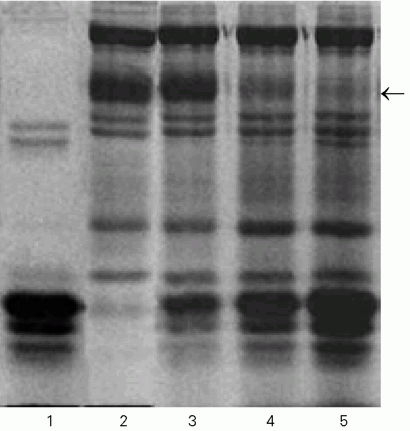 14
Αγκυρίνη
MB 210 kDa
8p11.2 με 42 εξώνια
3 περιοχές
Αμινοτελική που συνδέεται με ζώνη-3.
Καρβοξυτελική/ρυθμιστική.
Κεντρική που συνδέεται με σπεκτρίνη.
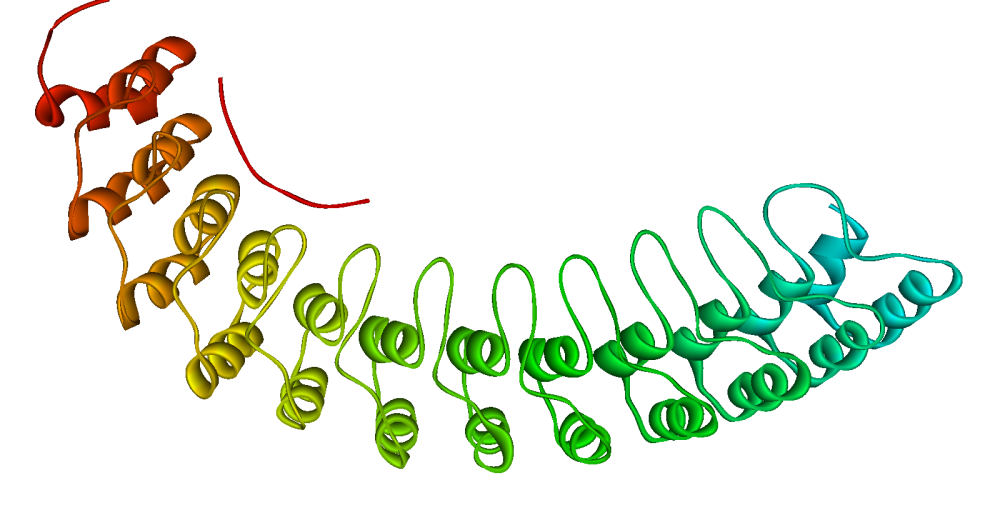 15
“Ankyrin R membrane-binding domain 1N11”, από Fvasconcellos διαθέσιμο ως κοινό κτήμα
Σπεκτρίνη 1/2
α-σπεκτρίνη
ΜΒ 280 kDa,
22 ελικόμορφες επαναλαμβανόμενες αλληλουχίες,
1q22-q23 με 52 εξώνια.
β-σπεκτρίνη
ΜΒ 246 kDa,
Αμινοτελική περιοχή που συνδέεται με ακτίνη,
Κεντρική περιοχή με μορφή ράβδου και 17 ελικόμορφες επαναλαμβανόμενες αλληλουχίες,
Βραχεία καρβοξυτελική ουρά,
14q23-q24.2 με 32 εξώνια,
Στις επαναλήψεις 15 και 16 συνδέεται με αγκυρίνη.
16
Σπεκτρίνη 2/2
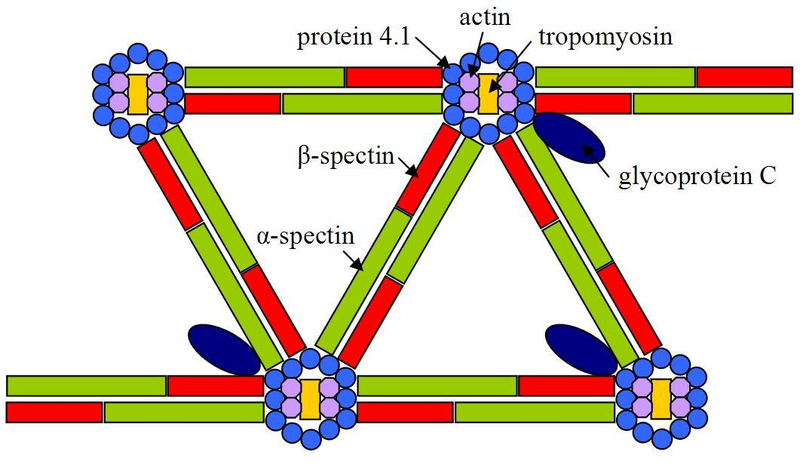 “Cytoskeleton (Elliptocytosis)”, από Jacopo Werther διαθέσιμο με άδεια CC BY 3.0
17
Νέα Δεδομένα για τη Μεμβράνη 1/2
Exp Biol Med (Maywood). 2013 May 1;238(5):509-18.doi: 10.1177/1535370213488474.
The proteomics and interactomics of human erythrocytes.
Goodman SR, Daescu O, Kakhniashvili DG, Zivanic M.
Source
Department of Biochemistry & Molecular Biology, SUNY Upstate Medical University, Syracuse, NY 13210, USA. goodmans@upstate.edu
Abstract
In this minireview, we focus on advances in our knowledge of the human erythrocyte proteome and interactome that have occurred since our seminalreview on the topic published in 2007. As will be explained, the number of unique proteins has grown from 751 in 2007 to 2289 as of today.
18
Νέα Δεδομένα για τη Μεμβράνη 2/2
J Proteomics. 2010 Jan 3;73(3):445-55. doi: 10.1016/j.jprot.2009.08.011. Epub 2009 Sep 14.
Current knowledge about the functional roles of phosphorylative changes of membrane proteins in normal and diseased red cells.
Pantaleo A, De Franceschi L, Ferru E, Vono R, Turrini F.
Source
Department of Genetics, Biology and Biochemistry, University of Turin, via Santena 5 bis, 10126 Turin, Italy. antonella.pantaleo@unito.it
Abstract
The insufficient information about the post-translational modifications occurring in a large majority of thered membrane proteins and the general lack of mass spectrometry data evidence the need of new comprehensive, proteomic approaches to improve the understanding of the red cell membrane physiology.
19
Παραμορφωσιμότητα και Σπληνική Καταστροφή
Αλλαγές στο σχήμα  = αιμόλυση λόγω:
Αυξημένης ευθραυστότητας  
Μειωμένης παραμορφωσιμότητας 
Αυξημένη ευθραυστότητα
 
Μηχανικός τραυματισμός 
Μεμβρανικές βλάβες από εξωτερικούς παράγοντες
(συμπλήρωμα, υποξία, ελεύθερες ρίζες)
20
Σπλήνας 1/2
Επιδεινώνει τα ελλείμματα του σκελετού.
Μειωμένη παραμορφωσιμότητα  παγίδευση RBCs στα κολποειδή και παθητική υπεραιμία (συμφόρεση).
Μειωμένη διαθεσιμότητα γλυκόζης στα RBCs, μειωμένη παροχή ΑΤP σε διαύλους.
Απώλεια καλίου, νερού, αύξηση ασβεστίου και μείωση pH.
RBCs πυκνά, ρικνά και άκαπτα.
21
Σπλήνας 2/2
Μεγάλη παραμονή στο σπλήνα:
Αυξημένη επαφή με τα σπληνικά μακροφάγα (χορδές του ερυθρού πολφού).
Μεμβρανική βλάβη.
Αλλοίωση αναλογίας επιφάνειας/όγκου.
Μεγάλη παραμορφωσιμότητα.
Καταστροφή με φαγοκυττάρωση.
Αλλαγή στο κυτταροσκελετό = αλλαγή στην αντιγονικότητα.
22
Βιοσύνθεση Δομή & Λειτουργία Hb
90% του ξηρού βάρους του RBC.
Ταξινόμηση των πρόδρομων μορφών με την βιοσύνθεση Hb.
Δύο σύνθετων μεταβολικών οδών (αίμη και σφαιρίνης).
23
Βιοσύνθεση Αίμης 1/2
Επίπεδο τετραπυρρολικό δακτύλιο.
Ένα άτομο σιδήρου.
Χρομοφόρος ομάδα της:
Ηb,
Μυοσφαιρίνης,
Κυττοχρωμάτων,
Οξειδασών,
Υπεροξειδασών.
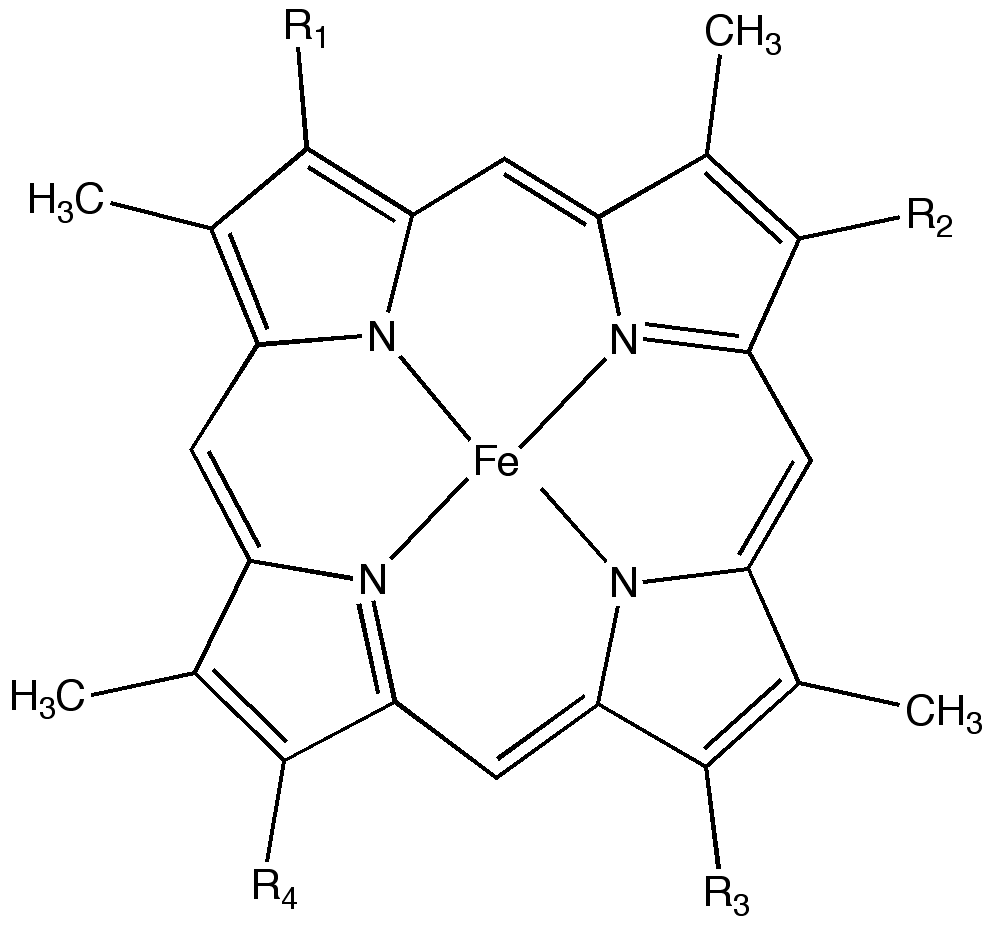 24
Βιοσύνθεση Αίμης 2/2
Στους περισσότερους κυτταρικός τύπους.
Εξαίρεση τα ερυθροκύτταρα.
Πρόδρομα κύτταρα ερυθράς σειράς.
Ηπατικά κύτταρα.
Η αρχή και το τέλος στα μιτοχόνδρια.
Ενδιάμεσα στο κυτταρόπλασμα.
Η αίμη ασκεί ρυθμιστικό ρόλο στην ίδια της σύνθεση της.
Ρυθμίζει και τη σύνθεση σφαιρίνης.
Κληρονομικές ελλείψεις ενζύμων που καταλύουν τη σύνθεση αίμης = πορφυρίες.
25
Βιοσύνθεση Σφαιρινών
Κυτταρόπλασμα ορθοκυτταρικών ερυθροβλαστών και ΔΕΚ.
Ριβοσώματα.
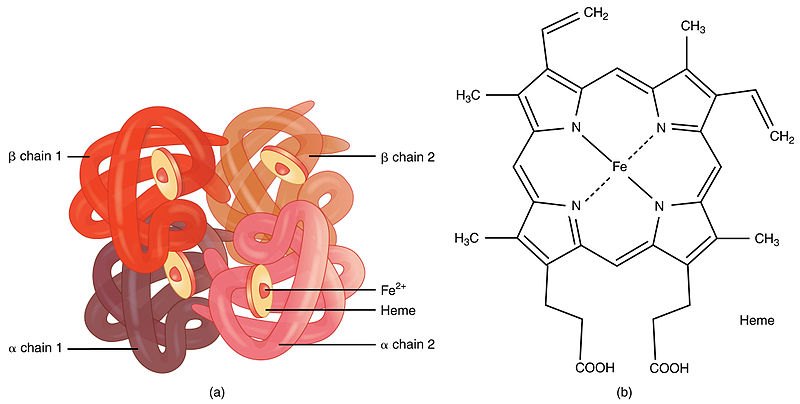 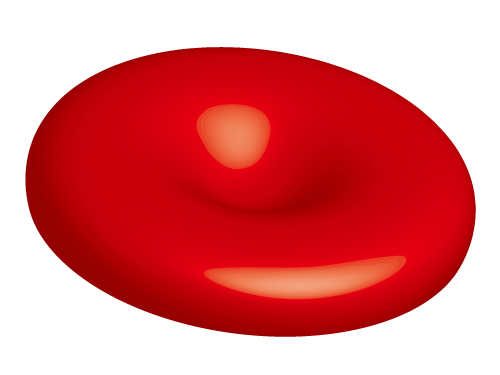 Αναδημιουργία  από: “1904 Hemoglobin”, από CFCF διαθέσιμο με άδεια CC BY 3.0
26
Λειτουργία Αιμοσφαιρίνης 1/3
Η δεοξυ- μορφή της Hb μικρή συγγένεια με το οξυγόνο (υψηλή τιμή μερικής πίεσης)
Οξυγόνωση ενός μορίου αίμης αλλάζει τον προσανατολισμό του τετραμερούς της Hb
Ωθείται ο δισθενής σίδηρος της αίμης εκτός της πορφυρίνης
Απομάκρυνση ταυτόχρονα 2,3 BPG
Αυξημένη συγγένεια με οξυγόνο
Φυσικοχημικές ιδιότητες του τετραμερούς.
Θερμοκρασία.
pH.
1,3 BPG.
2,3 BPG

pH

Q
Συγγένεια με Ο2
27
Λειτουργία Αιμοσφαιρίνης 2/3
Ιστική ανταλλαγή αναπνευστικών αερίων
Θερμοκρασία
BPG
pH
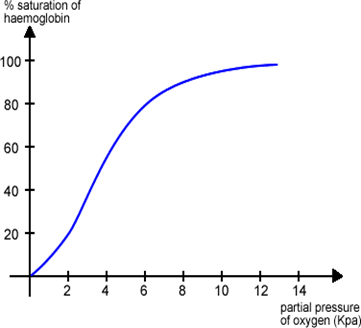 οξυαιμοσφαιρίνη
Θερμοκρασία
BPG
pH
28
Λειτουργία Αιμοσφαιρίνης 3/3
2,3 BPG

pH

Q
Συγγένεια με Ο2
Ιστοί αποδέσμευση οξυγόνου
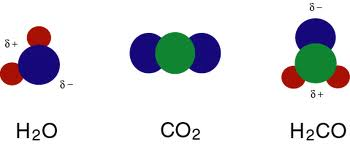 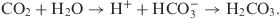 Τα Η+ συνδέονται με την δεοξυαιμοσφαιρίνη και μεταφέρονται στους πνεύμονες.
Εκεί μετατρέπεται η δεοξυ- σε οξυαιμοσφαιρίνη και αποβάλλονται με την μορφή CO2.
29
Μεταβολικές Οδοί RBC
30
Embden Meyerhof 1/3
Γλυκολυτική Αναερόβια Οδός
NADH αναγωγάση Hb
Οξ. NADH κατά την αναγωγή της Ηb  metyHb = πυροσταφυλικό

Παράπλευρη Γλυκολυτική Αναερόβια Οδός
Κληρονομικές ελλείψεις ενζύμων

ΣΥΓΓΕΝΕΙΣ ΑΙΜΟΛΥΤΙΚΕΣ 
ΑΝΑΙΜΙΕΣ
31
Embden Meyerhof 2/3
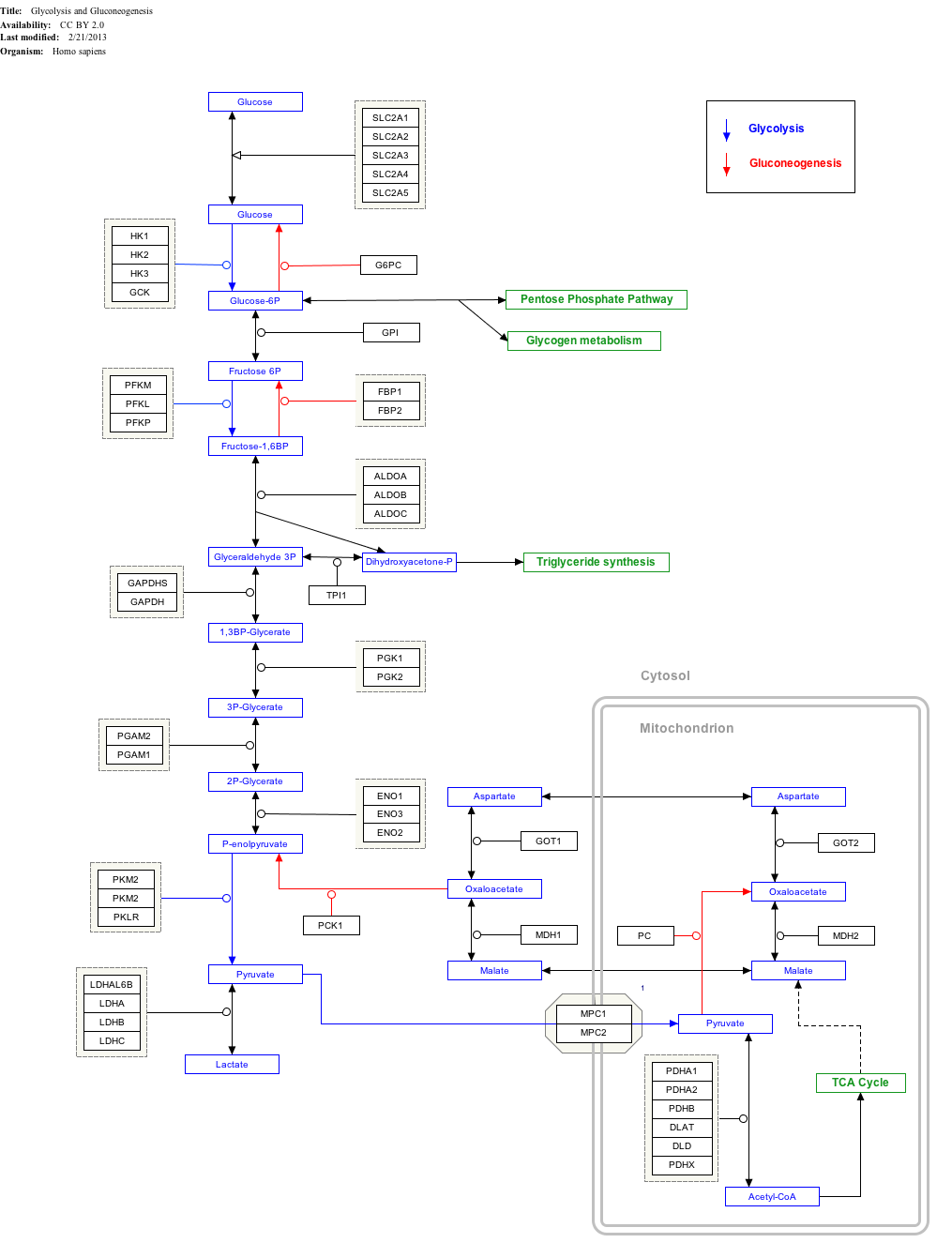 32
Interactive pathway map
Embden Meyerhof 3/3
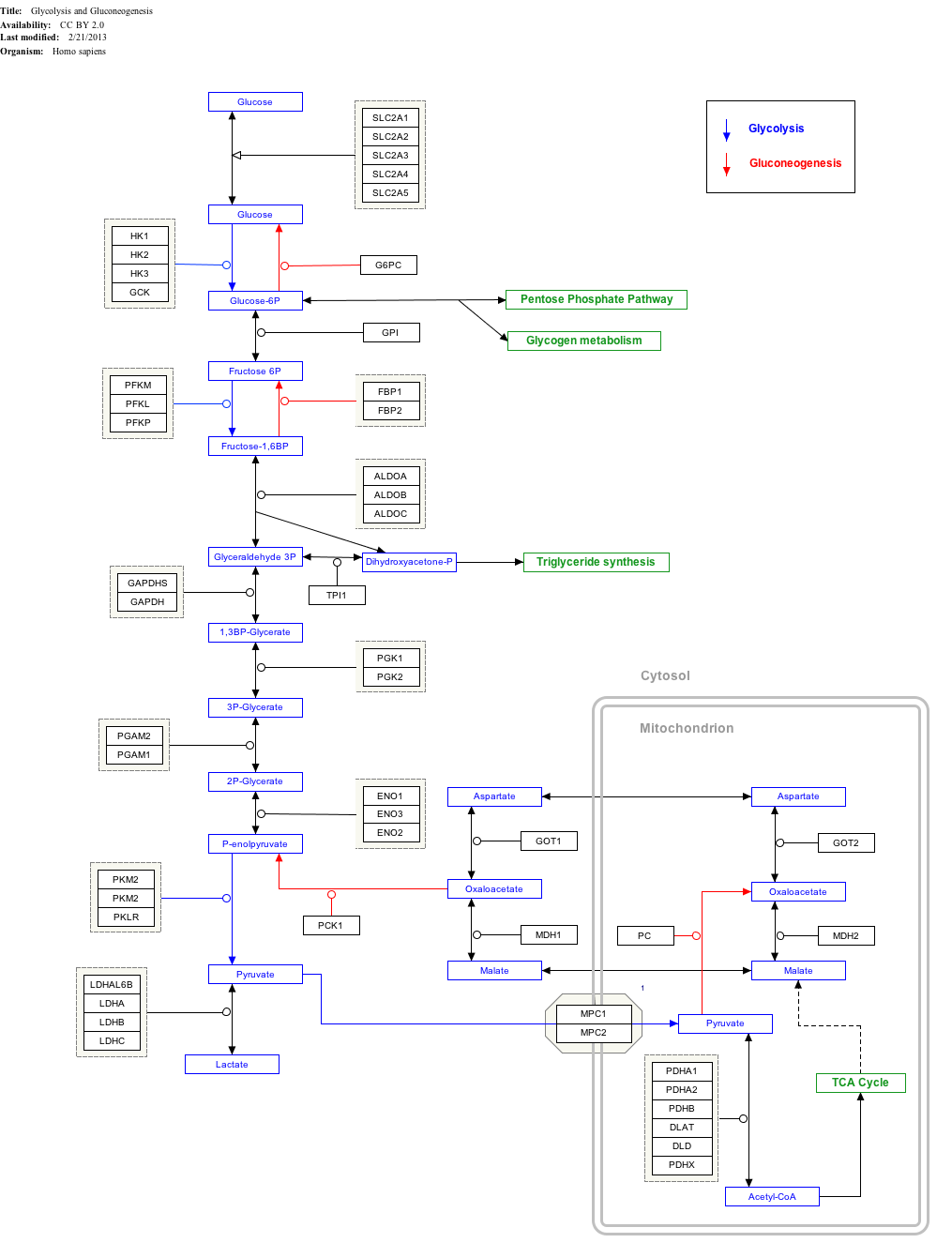 33
Interactive pathway map
Τέλος Ενότητας
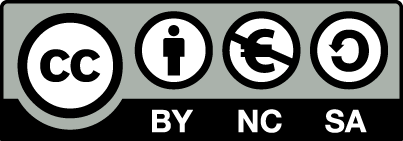 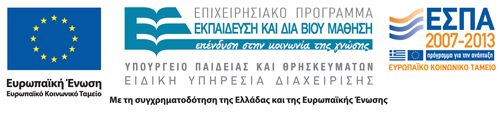 Σημειώματα
Σημείωμα Αναφοράς
Copyright Τεχνολογικό Εκπαιδευτικό Ίδρυμα Αθήνας, Αναστάσιος Κριεμπάρδης 2014. Αναστάσιος Κριεμπάρδης. «Αιματολογία Ι (Θ). Ενότητα 7: Δομή και Λειτουργία Ερυθροκυττάρου». Έκδοση: 1.0. Αθήνα 2014. Διαθέσιμο από τη δικτυακή διεύθυνση: ocp.teiath.gr.
Σημείωμα Αδειοδότησης
Το παρόν υλικό διατίθεται με τους όρους της άδειας χρήσης Creative Commons Αναφορά, Μη Εμπορική Χρήση Παρόμοια Διανομή 4.0 [1] ή μεταγενέστερη, Διεθνής Έκδοση.   Εξαιρούνται τα αυτοτελή έργα τρίτων π.χ. φωτογραφίες, διαγράμματα κ.λ.π., τα οποία εμπεριέχονται σε αυτό. Οι όροι χρήσης των έργων τρίτων επεξηγούνται στη διαφάνεια  «Επεξήγηση όρων χρήσης έργων τρίτων». 
Τα έργα για τα οποία έχει ζητηθεί άδεια  αναφέρονται στο «Σημείωμα  Χρήσης Έργων Τρίτων».
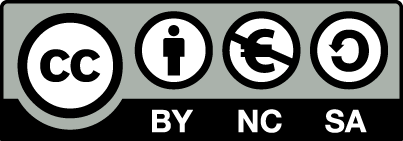 [1] http://creativecommons.org/licenses/by-nc-sa/4.0/ 
Ως Μη Εμπορική ορίζεται η χρήση:
που δεν περιλαμβάνει άμεσο ή έμμεσο οικονομικό όφελος από την χρήση του έργου, για το διανομέα του έργου και αδειοδόχο
που δεν περιλαμβάνει οικονομική συναλλαγή ως προϋπόθεση για τη χρήση ή πρόσβαση στο έργο
που δεν προσπορίζει στο διανομέα του έργου και αδειοδόχο έμμεσο οικονομικό όφελος (π.χ. διαφημίσεις) από την προβολή του έργου σε διαδικτυακό τόπο
Ο δικαιούχος μπορεί να παρέχει στον αδειοδόχο ξεχωριστή άδεια να χρησιμοποιεί το έργο για εμπορική χρήση, εφόσον αυτό του ζητηθεί.
Επεξήγηση όρων χρήσης έργων τρίτων
Δεν επιτρέπεται η επαναχρησιμοποίηση του έργου, παρά μόνο εάν ζητηθεί εκ νέου άδεια από το δημιουργό.
©
διαθέσιμο με άδεια CC-BY
Επιτρέπεται η επαναχρησιμοποίηση του έργου και η δημιουργία παραγώγων αυτού με απλή αναφορά του δημιουργού.
διαθέσιμο με άδεια CC-BY-SA
Επιτρέπεται η επαναχρησιμοποίηση του έργου με αναφορά του δημιουργού, και διάθεση του έργου ή του παράγωγου αυτού με την ίδια άδεια.
διαθέσιμο με άδεια CC-BY-ND
Επιτρέπεται η επαναχρησιμοποίηση του έργου με αναφορά του δημιουργού. 
Δεν επιτρέπεται η δημιουργία παραγώγων του έργου.
διαθέσιμο με άδεια CC-BY-NC
Επιτρέπεται η επαναχρησιμοποίηση του έργου με αναφορά του δημιουργού. 
Δεν επιτρέπεται η εμπορική χρήση του έργου.
Επιτρέπεται η επαναχρησιμοποίηση του έργου με αναφορά του δημιουργού
και διάθεση του έργου ή του παράγωγου αυτού με την ίδια άδεια.
Δεν επιτρέπεται η εμπορική χρήση του έργου.
διαθέσιμο με άδεια CC-BY-NC-SA
διαθέσιμο με άδεια CC-BY-NC-ND
Επιτρέπεται η επαναχρησιμοποίηση του έργου με αναφορά του δημιουργού.
Δεν επιτρέπεται η εμπορική χρήση του έργου και η δημιουργία παραγώγων του.
διαθέσιμο με άδεια 
CC0 Public Domain
Επιτρέπεται η επαναχρησιμοποίηση του έργου, η δημιουργία παραγώγων αυτού και η εμπορική του χρήση, χωρίς αναφορά του δημιουργού.
Επιτρέπεται η επαναχρησιμοποίηση του έργου, η δημιουργία παραγώγων αυτού και η εμπορική του χρήση, χωρίς αναφορά του δημιουργού.
διαθέσιμο ως κοινό κτήμα
χωρίς σήμανση
Συνήθως δεν επιτρέπεται η επαναχρησιμοποίηση του έργου.
Διατήρηση Σημειωμάτων
Οποιαδήποτε αναπαραγωγή ή διασκευή του υλικού θα πρέπει να συμπεριλαμβάνει:
το Σημείωμα Αναφοράς
το Σημείωμα Αδειοδότησης
τη δήλωση Διατήρησης Σημειωμάτων
το Σημείωμα Χρήσης Έργων Τρίτων (εφόσον υπάρχει)
μαζί με τους συνοδευόμενους υπερσυνδέσμους.
Χρηματοδότηση
Το παρόν εκπαιδευτικό υλικό έχει αναπτυχθεί στo πλαίσιo του εκπαιδευτικού έργου του διδάσκοντα.
Το έργο «Ανοικτά Ακαδημαϊκά Μαθήματα στο ΤΕΙ Αθηνών» έχει χρηματοδοτήσει μόνο την αναδιαμόρφωση του εκπαιδευτικού υλικού. 
Το έργο υλοποιείται στο πλαίσιο του Επιχειρησιακού Προγράμματος «Εκπαίδευση και Δια Βίου Μάθηση» και συγχρηματοδοτείται από την Ευρωπαϊκή Ένωση (Ευρωπαϊκό Κοινωνικό Ταμείο) και από εθνικούς πόρους.
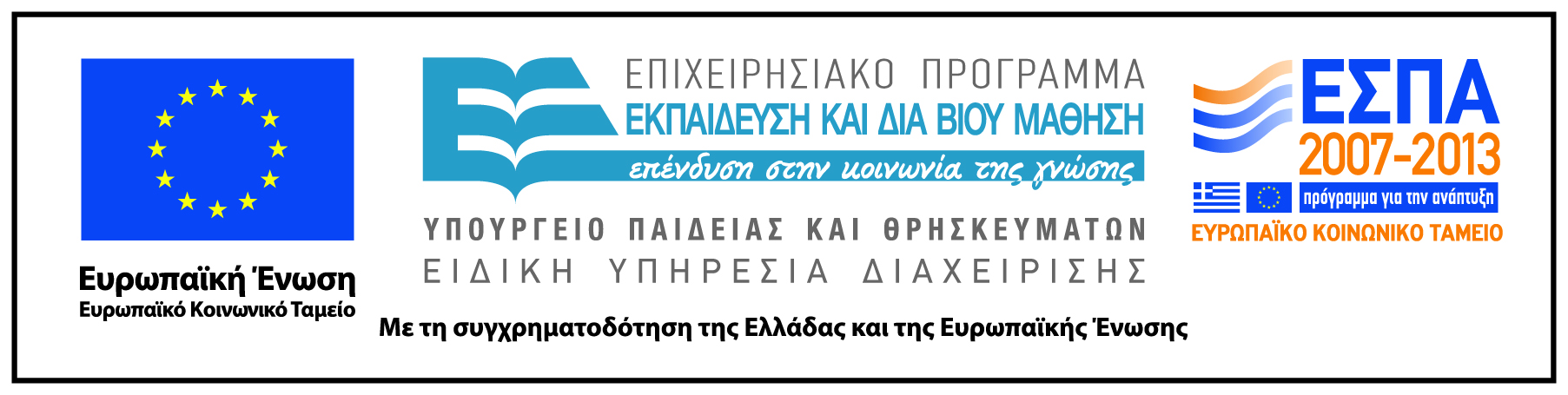